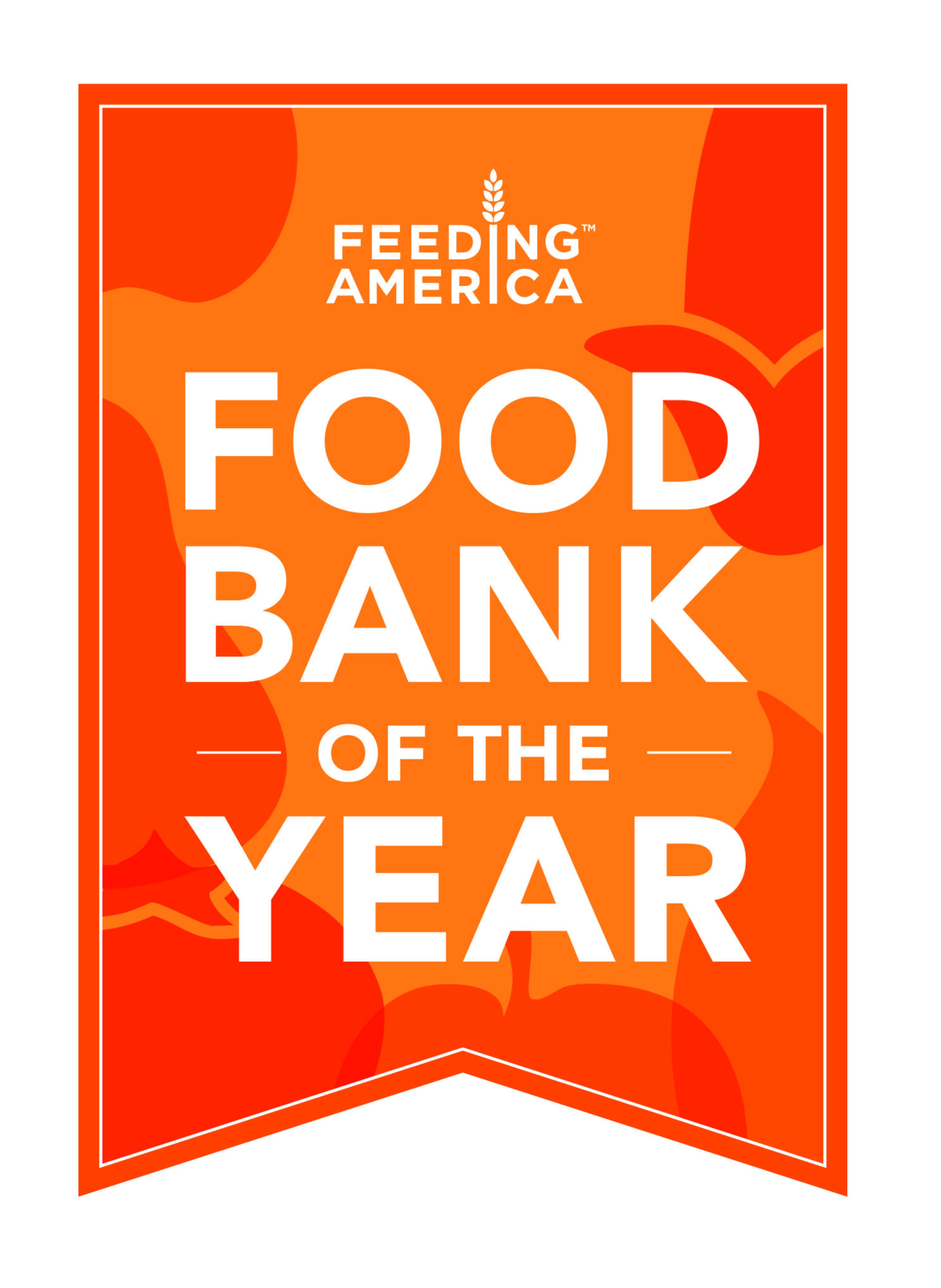 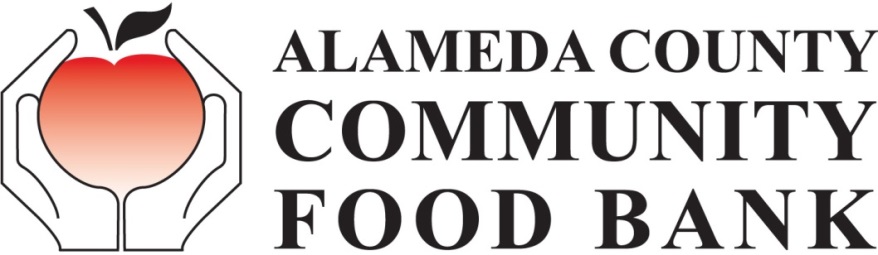 Impact of Changes in Immigration on Food Bank Clients in Alameda County
Immediate Impact
Immediately following the leaked draft executive order threatening deportation of legal immigrants, we began hearing from our clients:

First week, we had 40 households call us to stop/cancel their CalFresh benefits.

One of the calls was from an elderly U.S. citizen, who lives with his wife, who has LPR status.  Although they are both legally eligible to receive benefits he has since cancelled his benefits for fear that it could affect them both.
Our Food Helpline clients called requesting that their name be  removed from our database, stating concerns they could be deported for picking up free food.
Our Response
Continue to create a welcoming  and friendly environment
Clients are asking more questions--many are moving forward with applying
Immigrant Rights training for Food Bank staff
“Know Your Rights” red cards for clients
Inform clients of KYR trainings in their community
Align our messaging with Social Services– stick to the facts
CalFresh: No changes to program
No executive order has been signed
The program continues to be available for all people who need and qualify for CalFresh 
Allow people to make an informed decision about moving forward
Behind the Scenes
Political climate has made an overall impact on safety net programs
We still struggle with finding the right message to alleviate the fears around immigration.
The idea that we can’t guarantee 100% safety is troubling to us. 
We want to reassure our clients that “things are okay” and at the same time, we don’t really know. We don’t want to over-promise.
Messaging and Outreach
Political climate has made an overall impact on safety net programs.

Combating the “stigma” on these programs is far more challenging.
Outreach Campaigns
In February, ACCFB sent out a direct mail campaign to 99,779 households that receive Medi-Cal, but are not receiving CalFresh.  The mailer was sent in English, Spanish and Chinese. The return rate for Spanish and Chinese is significantly lower than in previous years---overall, less than 1% return compared to 3-4% in previous years.

We face greater challenges, but we will continue doing what we can to help address lack of awareness and misconceptions that exist around food programs. 

Keep reinforcing messages on the benefits that programs like Summer Meals,, CalFresh, WIC and others provide.
NEW Material
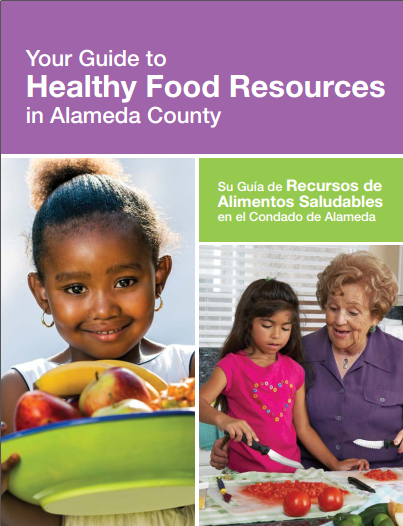 A guide complete with
information about
available food programs
for:
Children
Families
Seniors
Facebook Ad Campaign
Targeting Low-income English Preferred Latinos
Targeting Low Income African Americans
HHI of $30K or less; ages 25-54
Retargets to those who click on ad
Four month campaign
Estimated 1.5 million impressions
11,535+ estimated engagements with ad
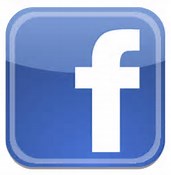